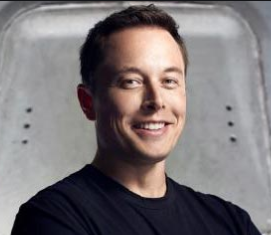 Elon Musk
elonmusk@tesla.com.tr
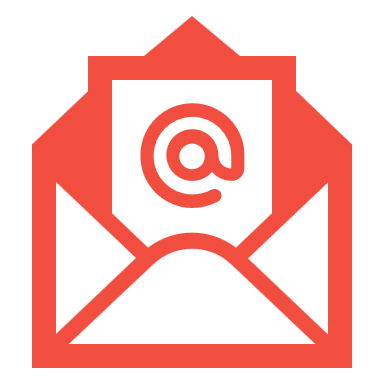 +90 (555) XXX XX XX
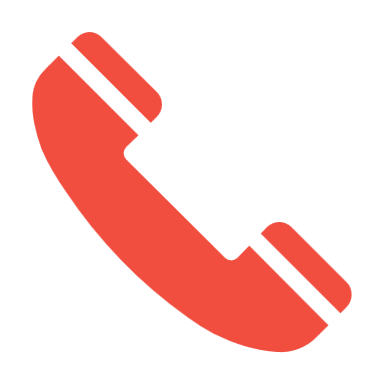 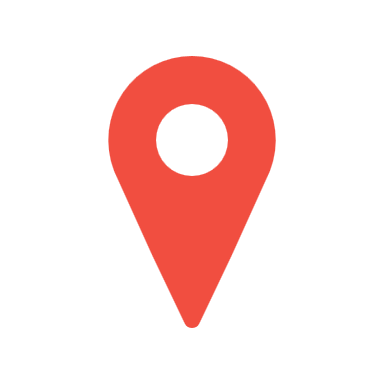 İstanbul, TURKEY
Marketing Assistant Specialist – Tesla
Club Head - Ölüdeniz Paragliding Club
elon.musk
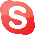 EDUCATION
SKILLS & COMPETENCES
09.2010 - 06.2012
Strategic Planning
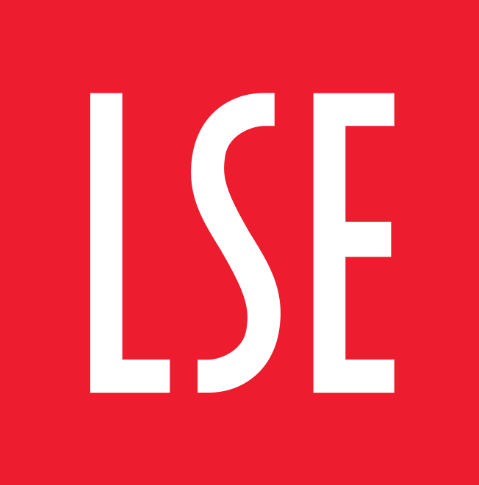 Business Administration (M.A – 3.40)
London School of Economics – İstanbul
Coordination
09.2005 - 06.2009
Project Management
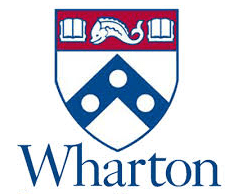 International Trade Management (B.A – 3.05)
Wharton University – New York
Analysing & Reporting
01.2008 - 06.2008
Presentation Skills
International Law (Erasmus)
Universidad Autonomo de Madrid – Madrid
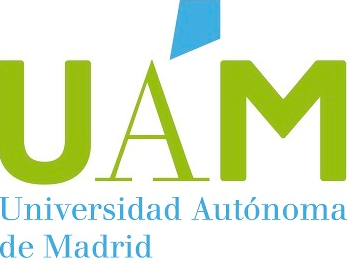 MS Office Knowledge
Communication
WORK EXPERIENCE
Customer Focus
04.2014 - Present
Analytic Thinking
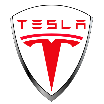 Marketing Assistant Specialist
TESLA – San Francisco
Creativity
Undertake daily administrative tasks to ensure the functionality
Coordinate the department’s activities
Support marketing executives in organizing various projects 
Conduct market research and analyzing consumer rating reports/ questionnaires
Collect quantitative and qualitative data from marketing campaigns
Support the marketing team in daily administrative tasks
Prepare and deliver promotional presentations
CERTIFICATES & ACHIEVEMENTS
Project Management (2015)
Participated in a PMI methodolgy  Training Program with my team.
MS Office Programs (2012)
09.2012 – 03.2014
Took place in a 6 hours - lecture about MS office programs
Sales Intern
Space X– San Francisco
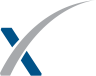 Advance Excel (2011)
Studied on Advanced Level Excel.
Research and generate lists of potential customers
Support sales executives in organizing various projects 
Research latest trends 
Collect quantitative and qualitative data from sales activities Produce new social media campaign ideas 
Learn and apply sales techniques
Maintain sales records
Presentation Techniques (2010)
Learn presentation techniques and methods in the training
Future Leaders (2010)
Took place in the leadership program and successfully completed the program.
Young Talents Program (2009)
Participated in a young talent certificate program
Marketing  Strategies (2009)
06.2011 – 09.2011
Took a lecture about marketing strategies.
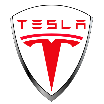 Marketing Intern
TESLA – San Francisco
Award of Most Successful Student (2008)
Took an award from my university about my GPA scores.
Help distribute marketing materials
Perform market analysis
Coordinate the department’s activities
Prepare marketing presentations
Support marketing executives in organizing various projects 
Help marketing events 
Support the marketing team in daily administrative tasks
Prepare and deliver promotional presentations
High School Honor Degree (2005)
Took a honor degree from my high school.
INTERESTS
LANGUAGES
Reading   I          Traveling        I         Cycling
English
Turkish
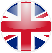 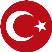 Kullanım Kılavuzu:

Tüm renkleri ve şekilleri dilediğiniz gibi oynayabilirsiniz.
Grafikler ekleyebilirsiniz.
Eğer 3-5 yıldan uzun deneyiminiz yoksa 1 sayfada tutmaya çalışın.
Eğer çook deneyimliyseniz ikinci sayfaya geçebilirsiniz. 
CV’nizi hazırladıktan sonra muhakkak pdf olarak kaydedin ve öyle inceleyin.
Mülakatçıya kesinlikle ve kesinlikle pdf olarak gönderin. 
PDF olarak kaydederken bu kullanım kılavuzunu silin 

Sevgiler,


Kaynak: bibaskayakalilar.com